LOTEX
Audiência Pública – Comissão de Finanças e Tributação
LOTEX | Linha do tempo do Projeto
Nov, 2017
Alteração do prazo e requisitos de qualificação técnica da concessão da LOTEX
Resolução 22/2017 do CPPI
Ago, 2017
Aprovação da concessão comum como modalidade operacional para desestatização da LOTEX - Resolução 16/2017 do CPPI
Jan, 2016
LOTEX foi incluída no Programa Nacional de Desestatização (PND)
Fev, 2017
Contratação das consultorias (Serviços A e B) pelo BNDES
Out, 2016
BNDES designado como responsável pela execução e acompanhamento do projeto LOTEX – sujeito à decisão do Poder Concedente - Decreto 8.873/2016
Set e Out, 2017
Consulta e Audiência Públicas disponibilização dos documentos no Data Room
Roadshow nacional e internacional
2015
Autorizada a criação da LOTEX - Lei 13.155/2015
Mar, 2016
Escopo da LOTEX foi ampliado pela Lei Federal 13.262/2016
2
LOTEX | O papel do BNDES como gestor
1
2
3
Prestar Informações
Estruturar a Desestatização
Operacionalizar a Desestatização
Divulgar e prestar as informações sobre o processo de desestatização, em especial ao Ministério da Fazenda, responsável pela coordenação e monitoramento do processo.
Preparar a documentação dos processos de desestatização para o TCU.
Contratar consultoria e outros serviços especializados necessários.
Selecionar e cadastrar empresas de reconhecida reputação e tradicional atuação em negociação de capital e transferência de controle acionário.
Promover a articulação com o sistema de distribuição de valores mobiliários e as bolsas de valores.
Atuar como mandatário para execução do modelo de desestatização escolhido pelo poder concedente..
3
LOTEX | Consultores Contratados
Consórcio - Serviço B
Responsável por apoiar o BNDES em todas as etapas do processo de desestatização da LOTEX
Os principais serviços incluíram a elaboração de relatórios que abrangeram:
Elaboração do Plano de Negócios
Análise Jurídica do Marco Regulatório
Avaliação Econômico-Financeira
Modelagem de Desestatização
Levantamento de Potenciais Investidores
Minutas do Edital e Contrato de Concessão
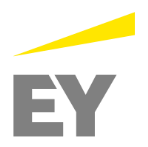 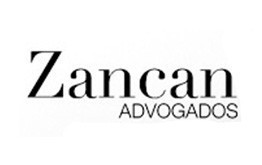 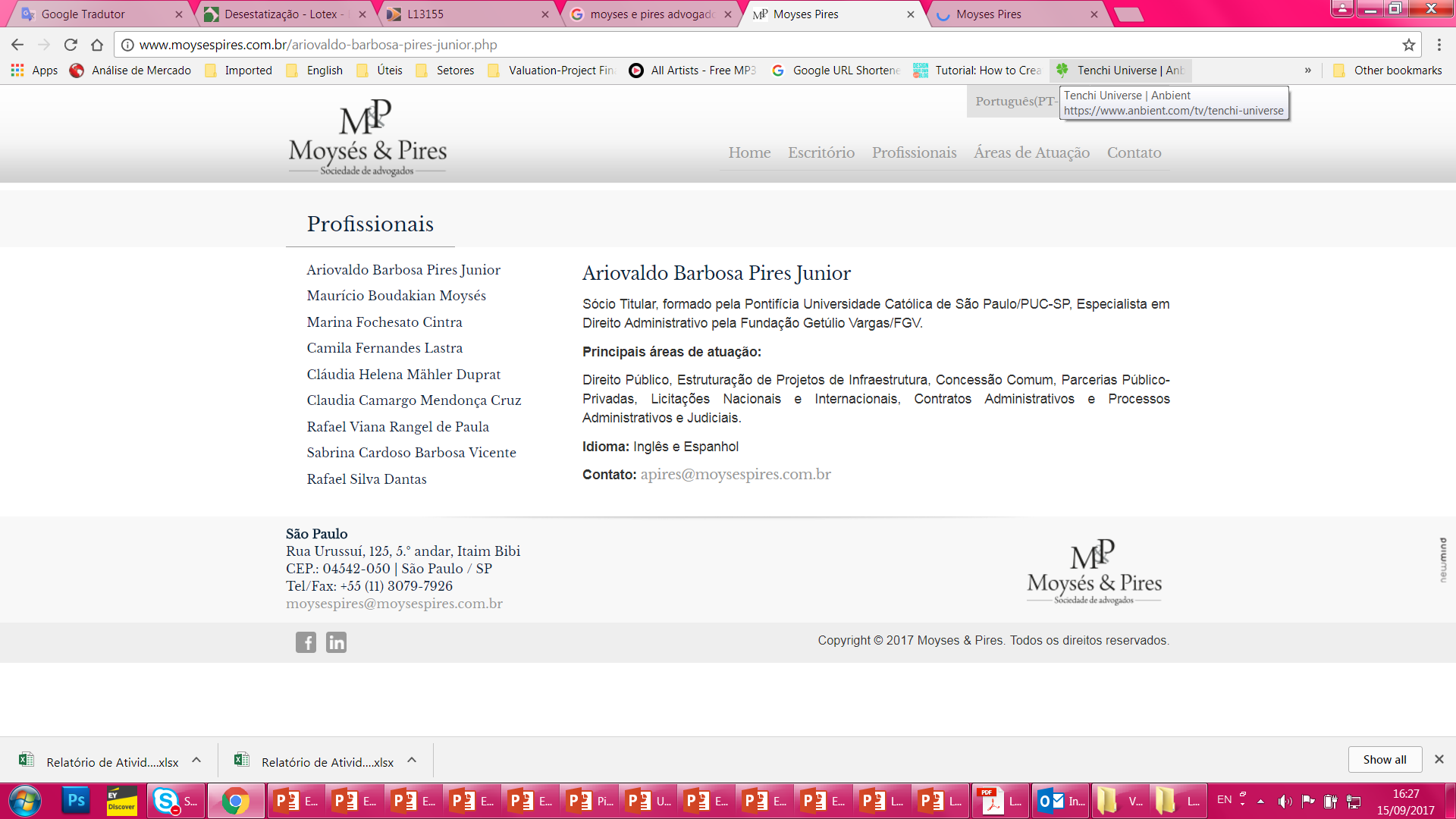 Consultoria - Serviço A
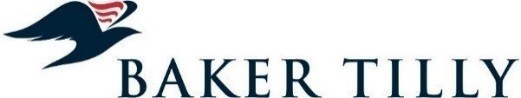 Escopo da contratação foi realizar uma segunda Avaliação Econômico-Financeira com base no Plano de Negócios elaborado pelo Serviço B.
4
LOTEX | Aspectos gerais do projeto
Atratividade do Negócio
Modelo de Parceria Público-Privada
Vigência da Concessão
Critério de Seleção
Valor Mínimo da Outorga
Grande mercado potencial e 15 anos para recuperar os investimentos
Embasamento legal que garante segurança jurídica
Direito exclusivo de explorar loterias instantâneas
Autonomia na estratégia comercial garantida
Payout atrativo estabelecido em lei (média de 65%)
Concessão
15 anos
Maior Outorga Fixa à Vista
R$ 546 milhões
5
O estudo de viabilidade buscou fornecer uma base sólida na construção do negócio, e ao mesmo tempo proporcionar espaço para upsides
O estudo considerou benchmarks internacionais e opiniões de especialistas, e serve como referência para avaliar a oportunidade, porém sem considerar potenciais upsides.
Benchmark internacional como referência
Exclusividade é a chave
Plano de negócios de referência foi concebido sob um cenário de monopólio, o qual é um aspecto chave para o sucesso de experiências internacionais analisadas.
Autonomia e Flexibilidade
O Estudo assume que o operador privado terá autonomia e flexibilidade para abordar o mercado brasileiro com base nas melhores práticas e potenciais sinergias.
O plano de negócios foi elaborado com o único propósito de possibilitar que o governo federal estimasse um valor justo para a transação. As premissas adotadas não constituem, portanto, qualquer tipo de garantia ou limitação à futura operação da LOTEX.
6
[Speaker Notes: Cláudia irá complementar]
Mercado potencial total leva em consideração a demografia do país e benchmarks de capilaridade
Mercado Alvo
Pontos de Venda Alvo
(PdV)
Mercado Potencial
1
1
2
2
3
1
População estimada com base no censo official.

População menor de 18 anos foi subtraída do estudo devido a restrições legais.
Dados sobre PdV baseiam-se em pesquisa independente.

Farmácias são proibidas de comercializar produtos de loteria instantânea.

Aspectos geográficos, tamanho de PdV e fator de capilaridade adotado diminuem a cobertura potencial dos PdV.
1
1
O mercado potencial total para os fins deste estudo foi definido com base em fatores geográficos e demográficos e na adoção de um um fator médio de capilaridade de 1.214 pessoas/PdV baseado em benchmarks internacional.
1
2
2
3
Receita potencial está diretamente relacionada a uma boa estratégia de PdVs
PdV Ramp-up vs Cobertura
Crescimento Populacional e de PdV considerado ao longo do estudo
Milhões de Pessoas
Arrecadação total e receita bruta estimadas (R$ Milhões)
Maturidade do Negócio
Período pré-operacional
Fonte: Consórcio EY / Moysés & Pires / Zancan, EVTE (“Plano de Negócios”)
LOTEX | Modelo de Negócios
Beneficiários da Arrecadação
Lei Federal 13.155/2015: do total arrecadado com a loteria instantânea, 65% obrigatoriamente deve compor o payout e 16,7% é destinado a beneficiários mandatórios.
Repasses sociais
Arrecadação Total
Prêmio (Payout)
Arrecadação tributária
Receita Líq. 
da Operação
FUNPEN
Renda Líquida
PROFUT
100%
65%
16,7%
2,6%
15,7%
Repasses Sociais e Arrecadação Tributária Estimados
(R$ milhões)
Repasses Sociais e Arrecadação Tributária Estimados em 5 anos:
R$ 3,1 bi
1.221
897
623
324
51,6%
48,4%
40
Ministério do Esporte
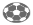 9
Fonte: Consórcio
1 A “Renda Líquida” está determinada na Lei no 8.212/1991
LOTEX | Sala de Informações (Data Room)
Documentos no Data Room
Procedimentos da Audiência Pública
EVTE 01 – Análise do Marco Jurídico-Regulatório
EVTE 02 – Plano de Negócios
Minuta do Edital
Minuta do Contrato de Concessão
Publicação da audiência e consulta públicas
Para acessar o Data Room da LOTEX:
https://secure.deallink.com.br/Cadastro/Publico
10
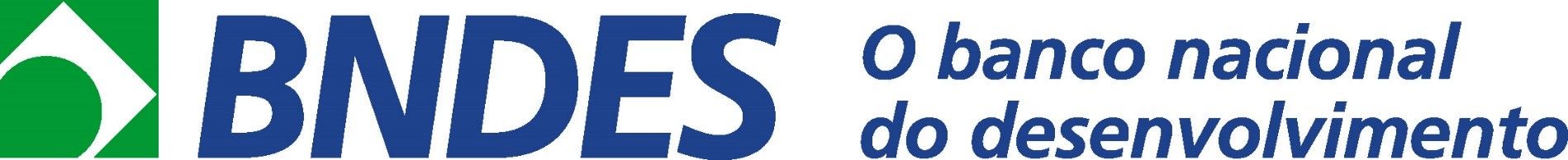 11